Pivovary v České republice
Eliza Niemczyk
Historie piva v České republice
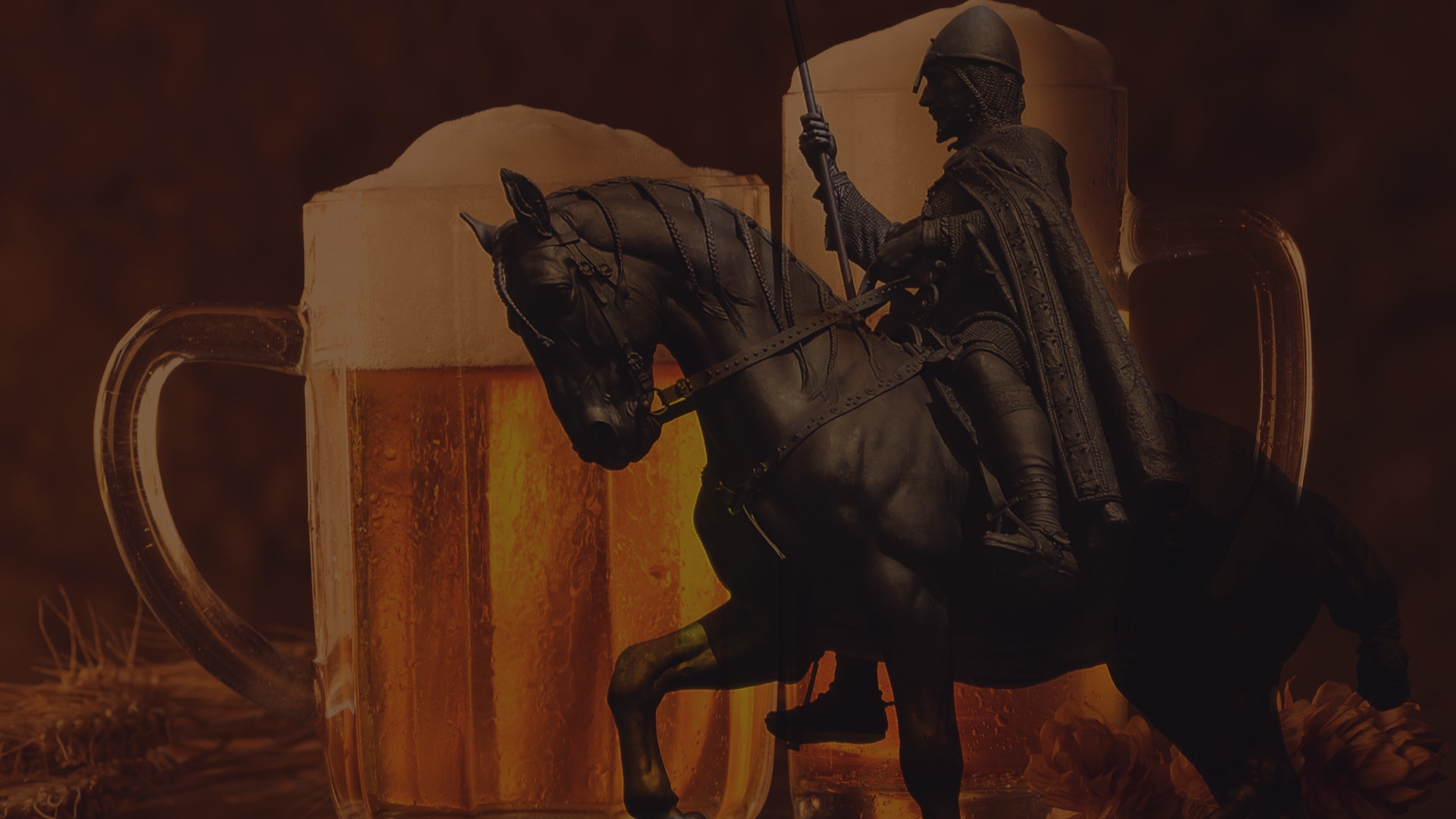 PIVOVAR PLZEŇSKÝ PRAZDROJ
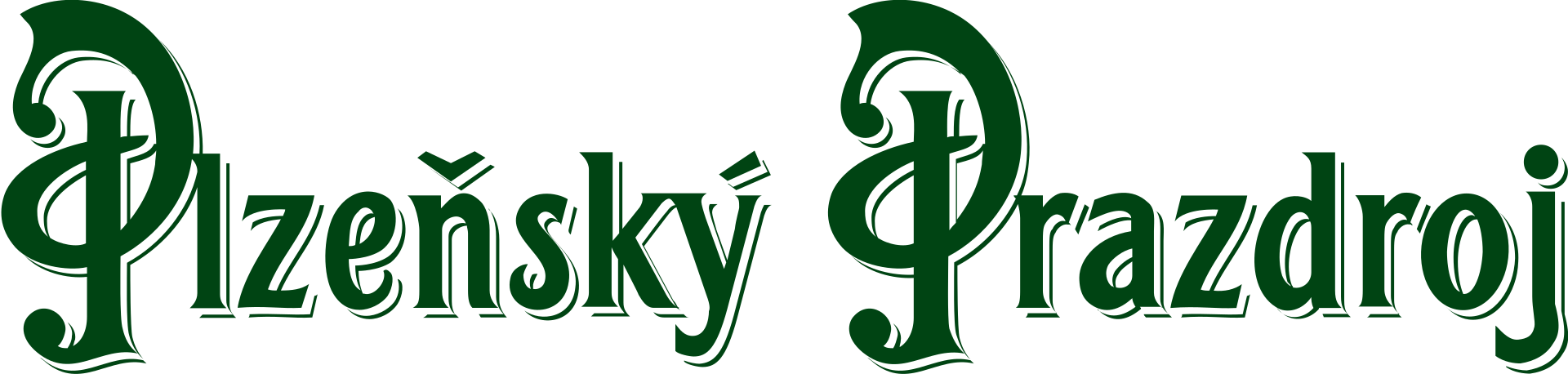 PIVOVAR STAROPRAMEN
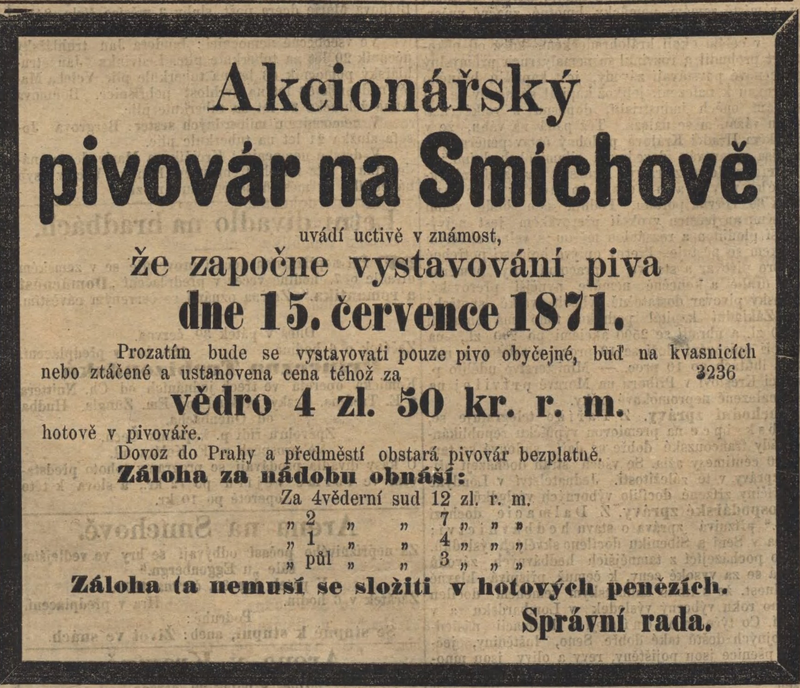 KRÁLOVSKÝ PIVOVAR KRUŠOVICE
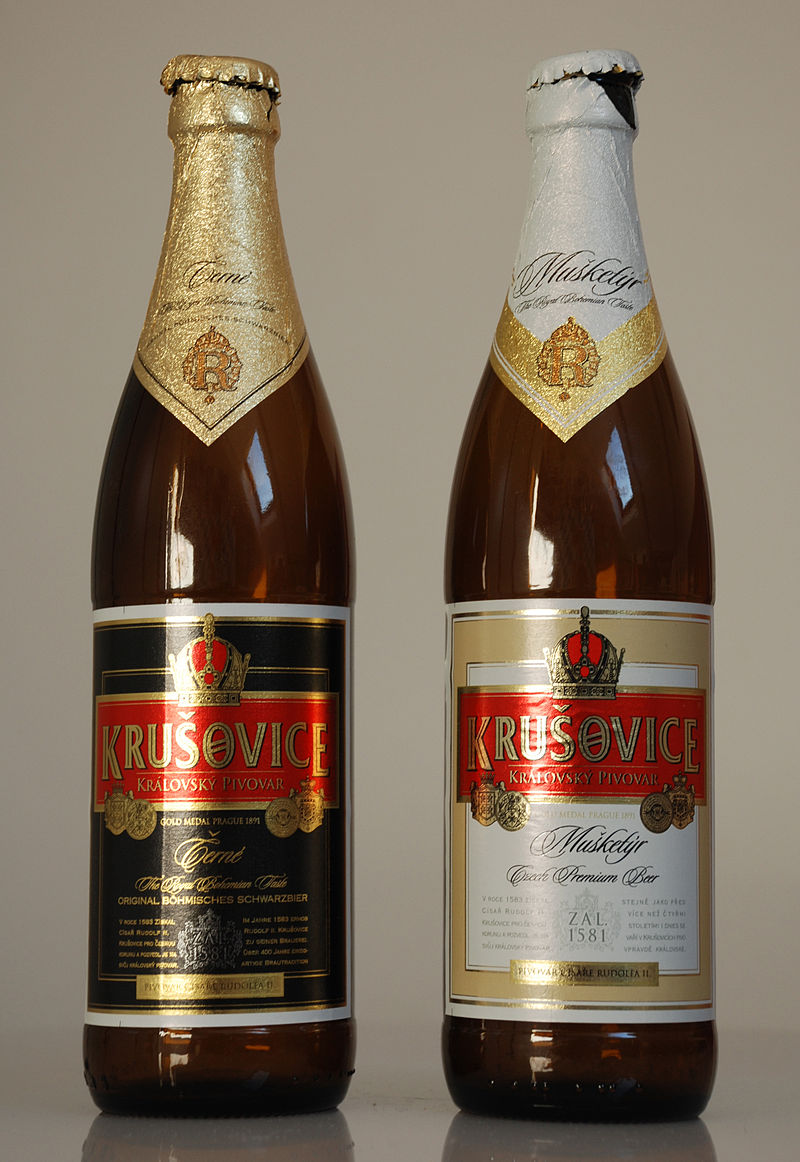 PIVOVAR VELKÉ POPOVICE
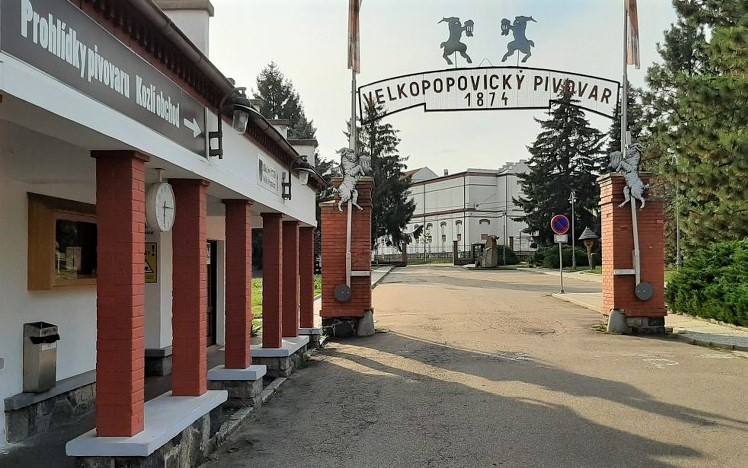 PIVOVAR LITOVEL
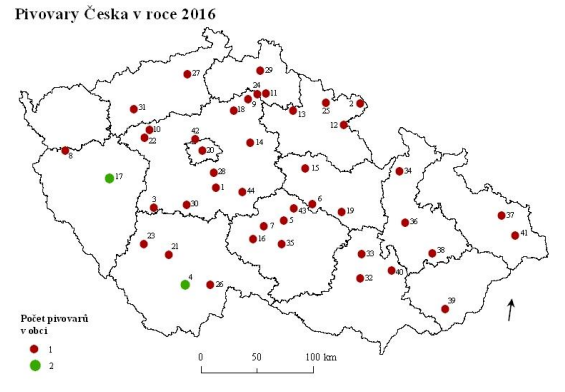 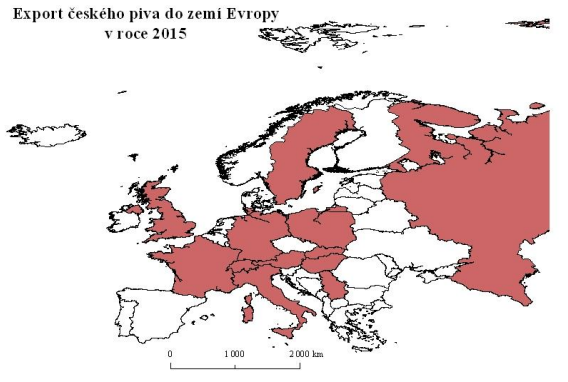 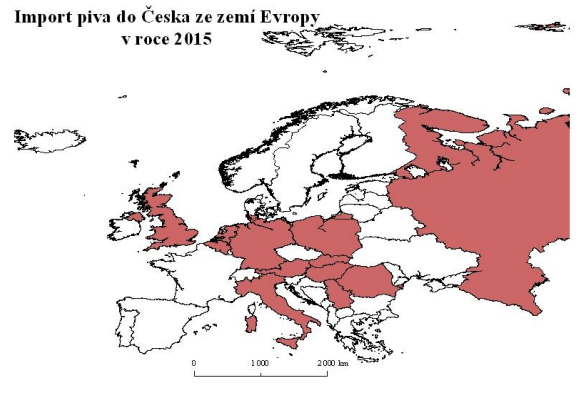 Děkuji za pozornost